Форма платежной инструкции с учетом ISO20022
До 01.08.2022
После 01.08.2022
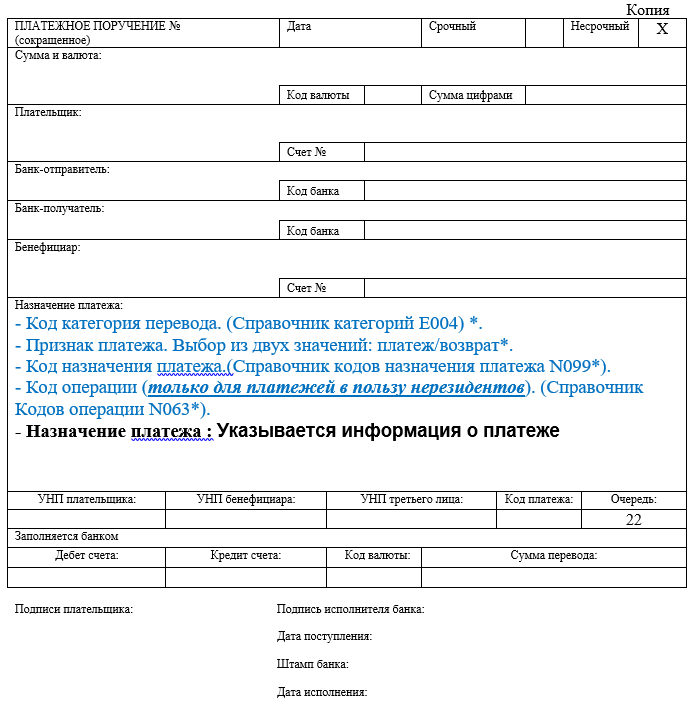 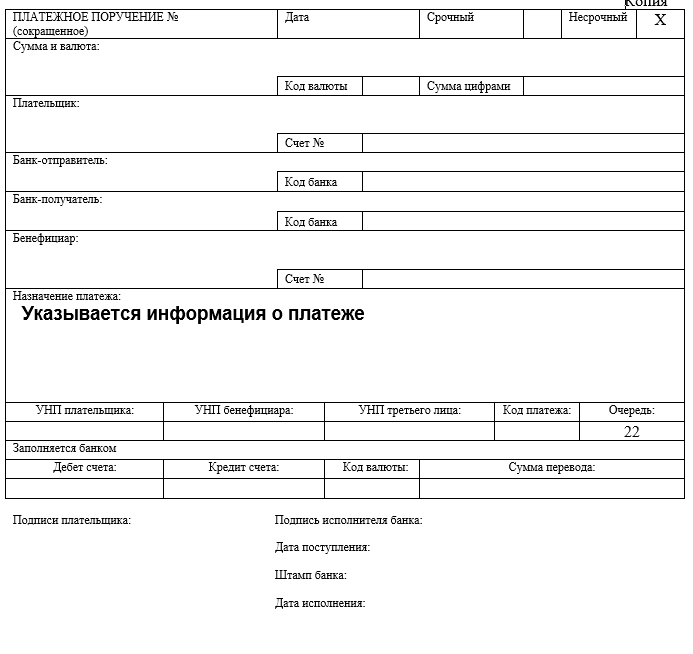 *Изменения содержатся только в поле : Назначение платежа
Заполненная форма платежной инструкции по перечислению личного дохода ИП
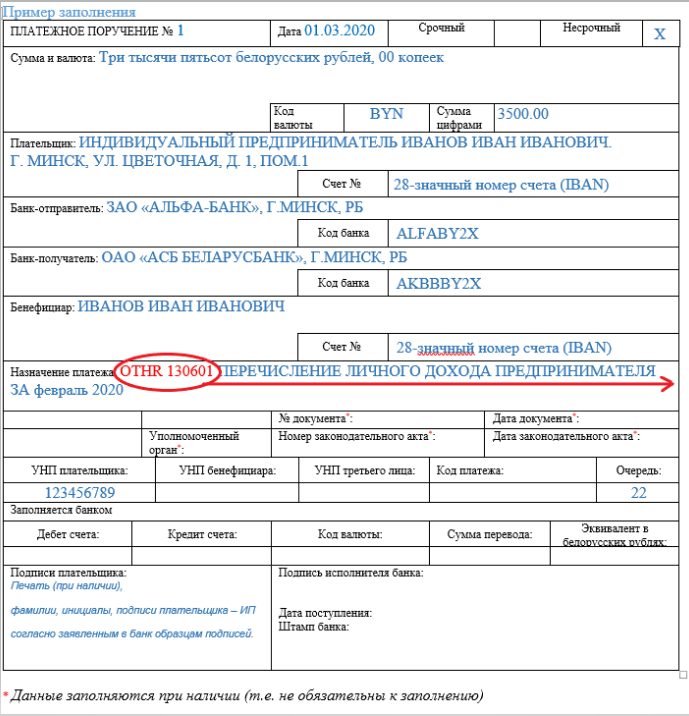 OTHR – Категория перевода
1 – Признак платежа 
30601 – Код назначения платежа
Все данные, указанные в платежной инструкции, заполняются владельцем документа на основании своей информации.
Заполненная форма платежной инструкции на оплату услуг
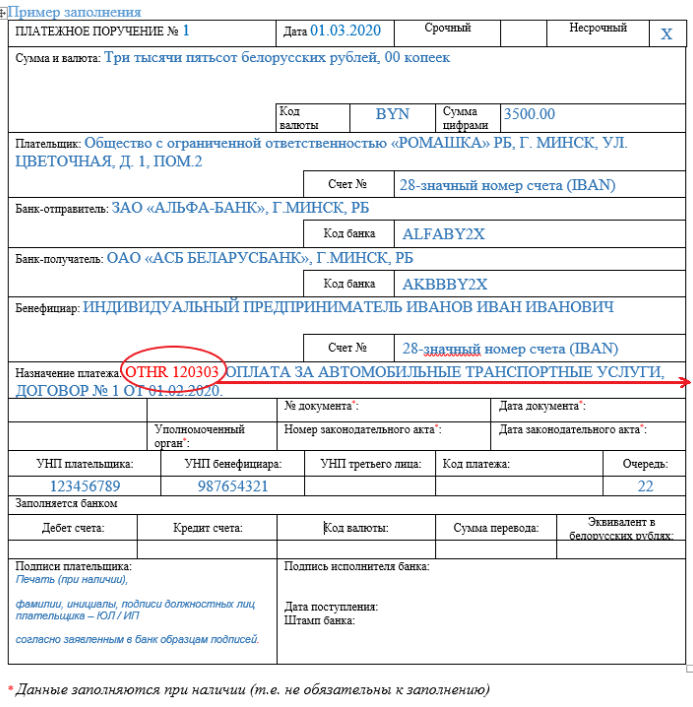 OTHR – Категория перевода
1 – Признак платежа 
20303 – Код назначения платежа
Все данные, указанные в платежной инструкции, заполняются владельцем документа на основании своей информации.
Заполненная форма платежной инструкции на уплату подоходного налога
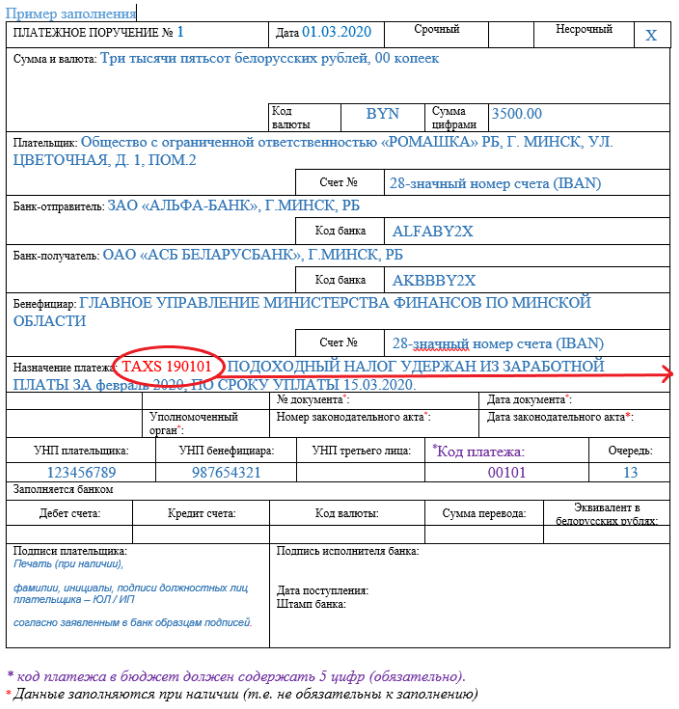 TAXS – Категория перевода
1 – Признак платежа 
90101 – Код назначения платежа
Все данные, указанные в платежной инструкции, заполняются владельцем документа на основании своей информации.
Заполненная форма платежной инструкции на уплату ФСЗН
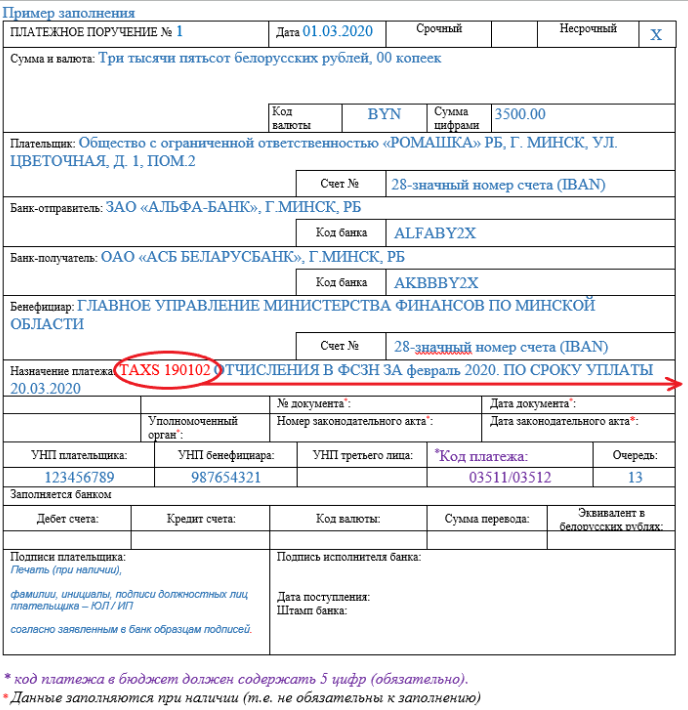 TAXS – Категория перевода
1 – Признак платежа 
90102 – Код назначения платежа
Все данные, указанные в платежной инструкции, заполняются владельцем документа на основании своей информации.
Заполненная форма платежной инструкции на платеж перевод с продажей
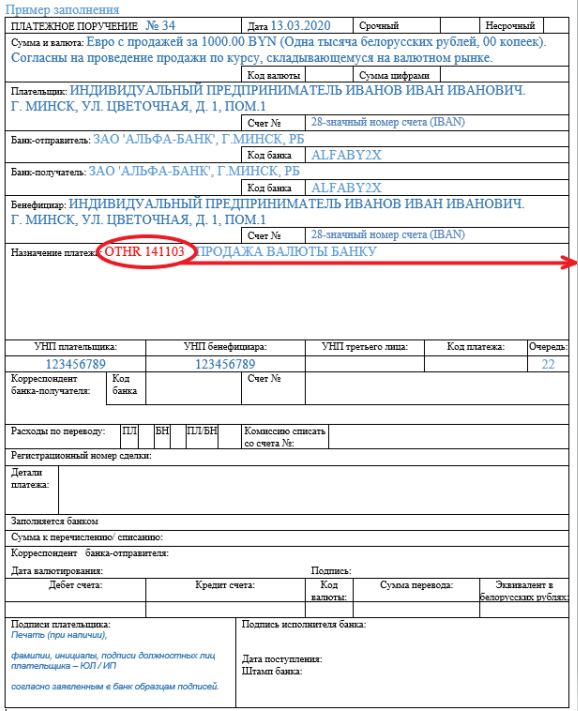 OTHR – Категория перевода
1 – Признак платежа 
41103 – Код назначения платежа
Все данные, указанные в платежной инструкции, заполняются владельцем документа на основании своей информации.
Заполненная форма платежной инструкции платежное требование без акцепта
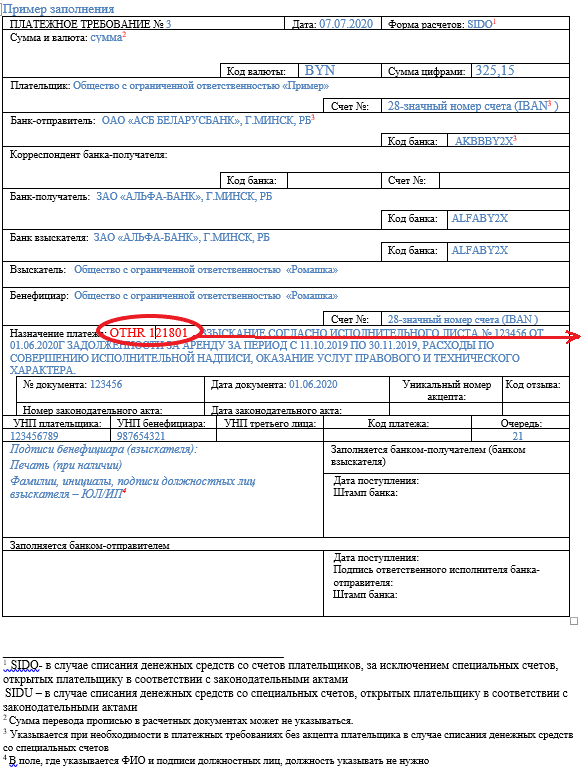 OTHR – Категория перевода
1 – Признак платежа 
21801 – Код назначения платежа
Все данные, указанные в платежной инструкции, заполняются владельцем документа на основании своей информации.
Заполненная форма платежной инструкции платежное требование с акцептом
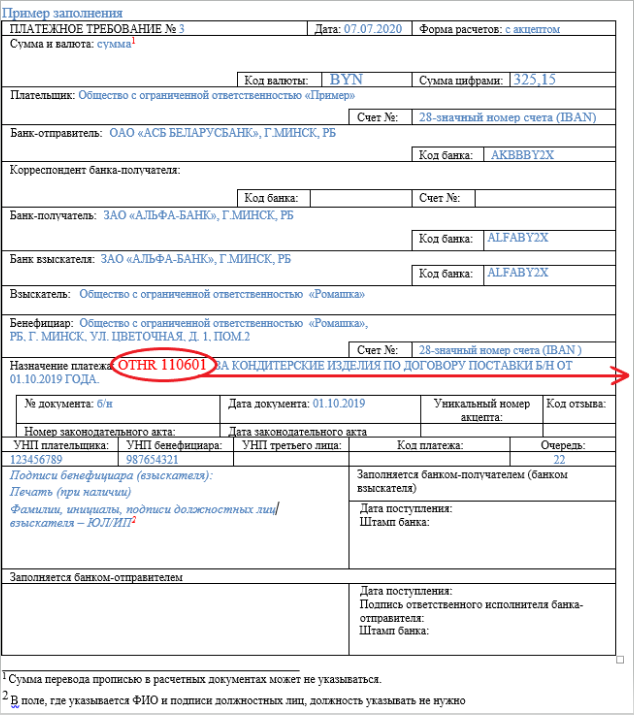 OTHR – Категория перевода
1 – Признак платежа 
10601 – Код назначения платежа
Все данные, указанные в платежной инструкции, заполняются владельцем документа на основании своей информации.
Заполненная форма платежной инструкции в пользу нерезидентов
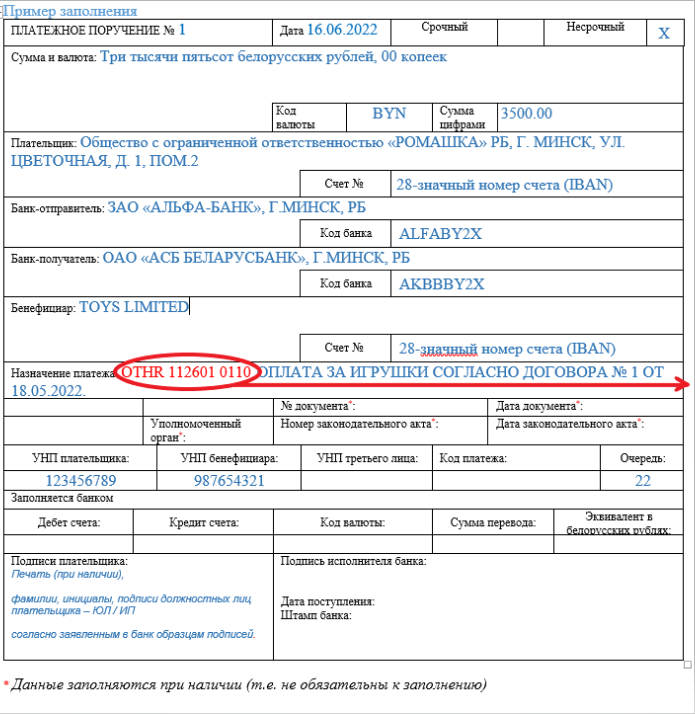 OTHR – Категория перевода
1 – Признак платежа 
12601 – Код назначения платежа
0110 – Код операции
Все данные, указанные в платежной инструкции, заполняются владельцем документа на основании своей информации.